Pleura &  Lungs
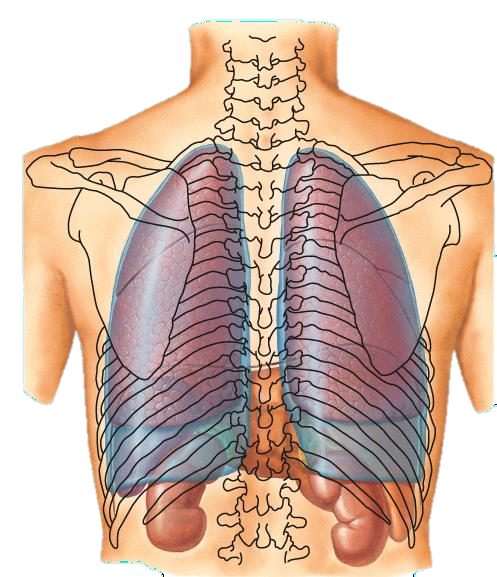 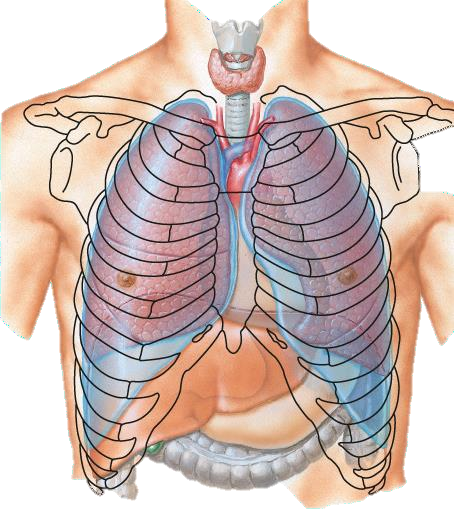 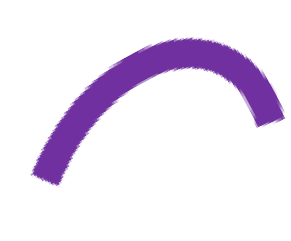 2
4

6
6
8
Surface Anatomy of the Pleura
Surface Anatomy of the Pleura
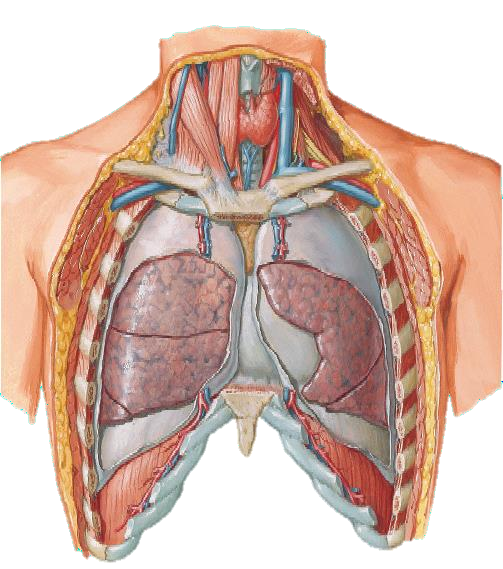 Apex (of each lung): lies one inch  above the medial 1/3 of the clavicle.

Right pleura:

The anterior margin extends vertically from  sternoclavicular joint to 6th costal cartilage.
Inferior margin : passes round chest wall, on  the 8th rib in midclavicular line, 10th rib in mid-  axillary line and finally reaching to the last  thoracic spine.
Posterior margin : along the vertebral column  from the apex to the inferior margin.

Left pleura:

The anterior margin extends from  sternoclavicular joint to the level of 4th costal  cartilage, then deviates for about 1 inch to left  at 6th costal cartilage to form cardiac notch.
Surface Anatomy of the Lungs
Apex, anterior border and posterior  border correspond nearly to the lines of  pleura but are slightly away from the median  plane.

Inferior margin:
as the pleura but more horizontal and
finally reaching to the 10th thoracic spine.
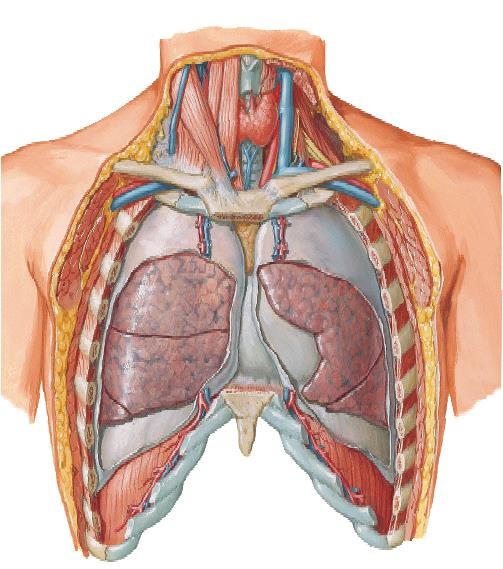 Oblique fissure:


represented by a line extending from 3rd  thoracic spine, obliquely ending at 6th  costal cartilage.

Transverse fissure only in right lung:  represented by a line extending from 4th right  costal cartilage to meet the oblique fissure.
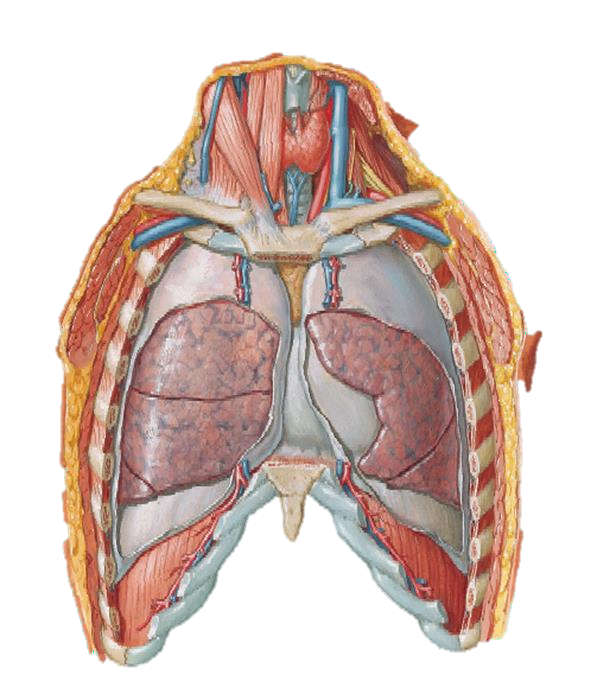 The Pleura
It is a closed serous sac which  surrounds the lung and invaginated  from its medial side by the root of  lung.


It has 2 – layers:

parietal pleura which lines the thoracic cavity.
	visceral pleura which surrounds the lung,  separated by a pleural cavity.


Pleural cavity:

Contains 5-10 ml. of serous fluid which  lubricates both surfaces and allows the lungs to  move free during respiration.
Parts of Parietal  Pleura
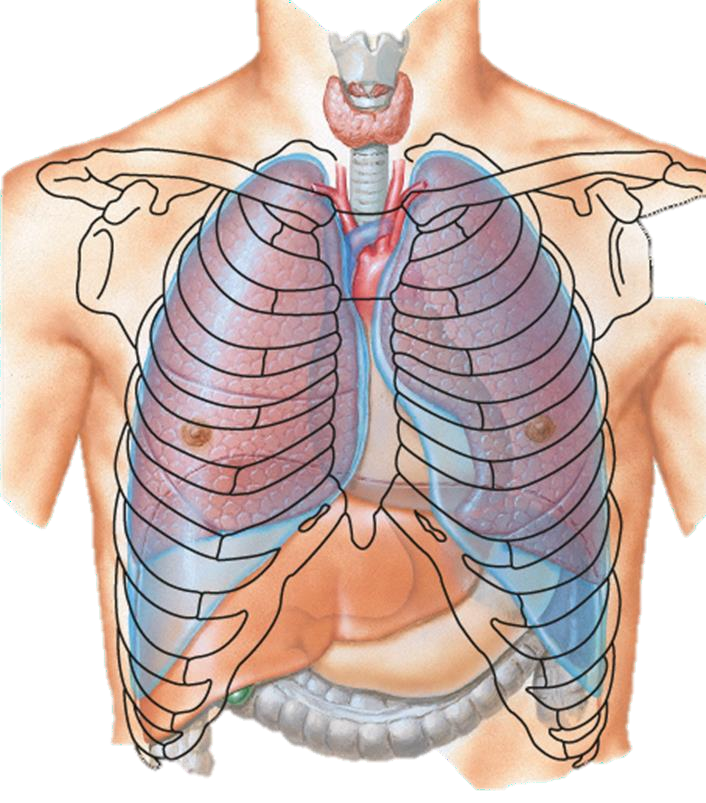 Cervical pleura:
It is part of parietal pleura which protrudes up  into the root of the neck.

Costal pleura:
It lines inner surface of ribs, costal cartilages,  intercostal muscles and back of the sternum.  Innervated by intercostal nerves.

Diaphragmatic pleura:
It covers upper surface of the diaphragm.  Innervated medially by the phrenic nerve, and  peripherally by the lower 6 intercostal nerves.

Mediastinal pleura: It covers mediastinal  surface of the lung. Innervated by the phrenic  nerve.
Visceral Pleura
Firmly covers outer surfaces of the lung and  extends into its fissures.


The 2- layers (mediastinal parietal pleura &  visceral pleura) are continuous with each other to  form a tubular sheath (pleural cuff) that  surrounding root of lung (vessels, nerves &  bronchi) in the hilum of the lung.


On the lower surface of root of the lung, pleural  cuff hangs down as a fold called pulmonary  ligament.
Innervated by sympathetic fibres from
pulmonary plexus.
Lungs .. General ..1/3
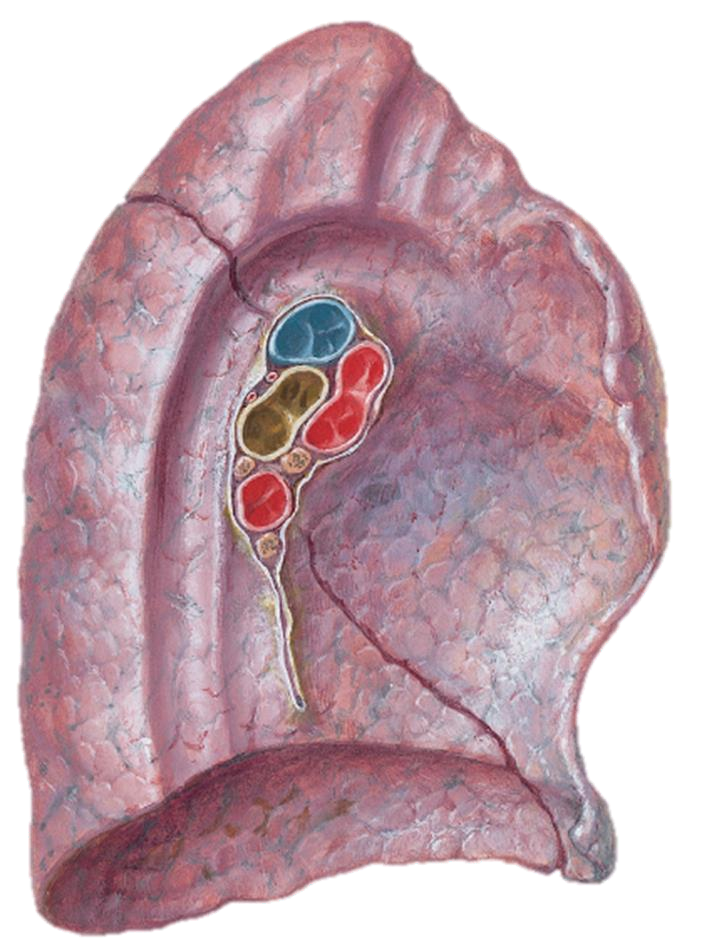 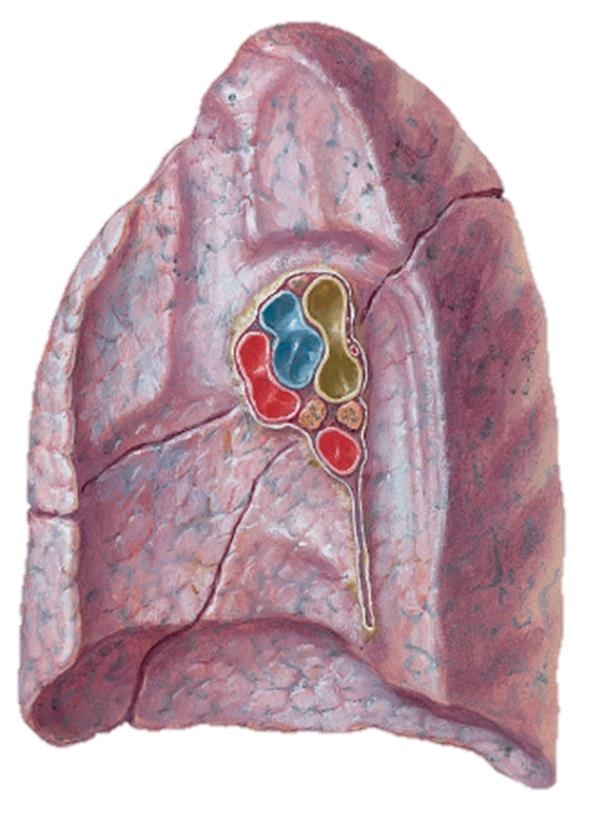 Anterior border : is sharp, thin  and overlaps the heart.


Anterior border of left lung  presents a cardiac notch at its  lower end + thin projection  called the lingula below the  cardiac notch.


Posterior border : is rounded,  thick and lies beside the  vertebral column
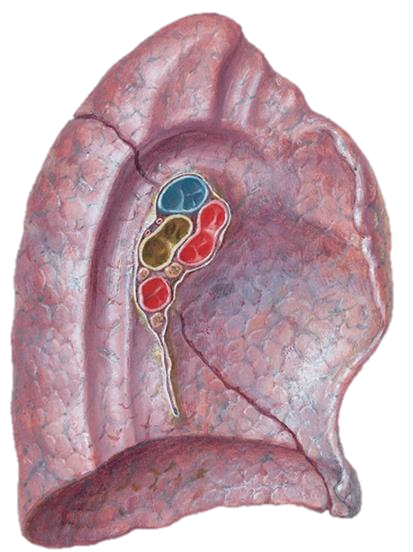 Lungs .. General ..2/3
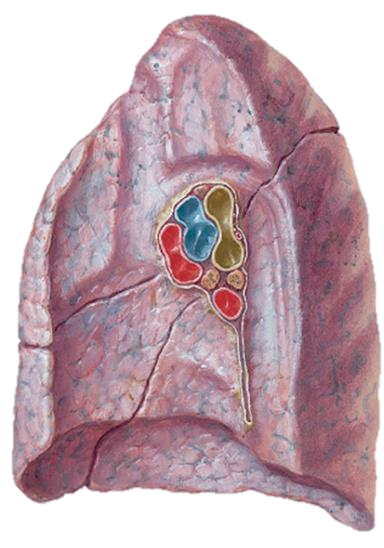 The lung is conical in shape.

It has an apex, a base and 2 surfaces.
The costal surface of each lung borders the ribs
(front and back).
On the medial (mediastinal) surface, the bronchi,  blood vessels, and lymphatic vessels enter the lung  at the hilum.

Apex: projects into root of the neck  (one inch above the medial 1/3 of the  clavicle) and it is covered by cervical  pleura.

Base: (inferior= diaphragmatic  surface) is concave and rests on the  diaphragm.
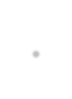 Lungs .. General ..2/3
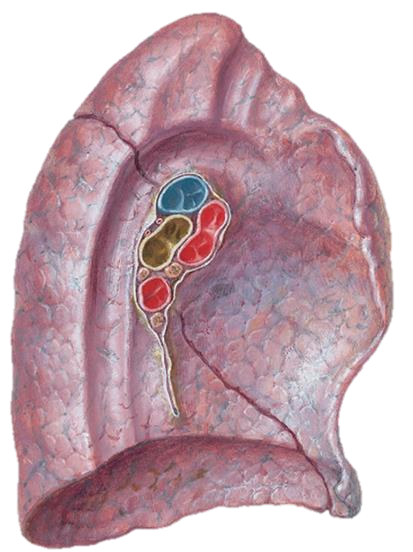 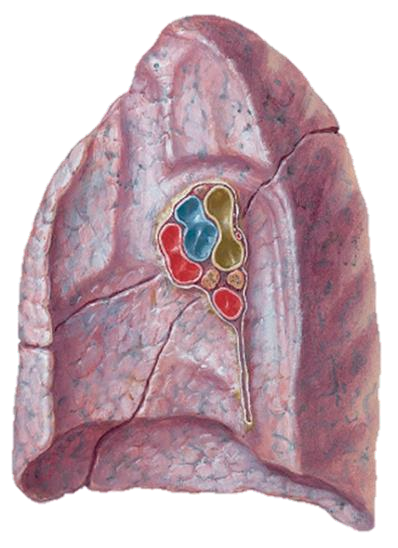 Costal surface:
Convex.
Covered by costal pleura which  separates lung from: ribs, costal  cartilages & intercostal muscles.
Medial surface: It is divided into  2 parts:
Anterior (mediastinal) part:
Contains a hilum in the middle (it is a  depression in which bronchi, vessels, &  nerves forming the root of lung).

Posterior (vertebral) part:

It is related to: bodies of thoracic  vertebrae, intervertebral discs, posterior  intercostal vessels & sympathetic trunk.
Right	Lung
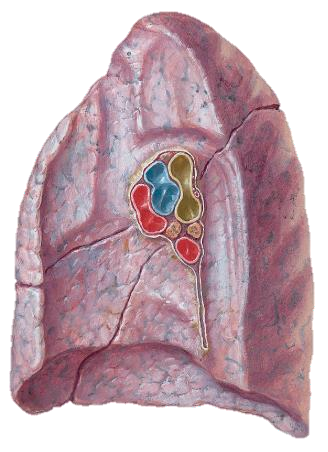 Larger & shorter than  left lung.


Divided by 2 fissures  (oblique & horizontal)  into 3 lobes (upper,  middle and lower lobes).
Mediastinal Surface of the Right Lung
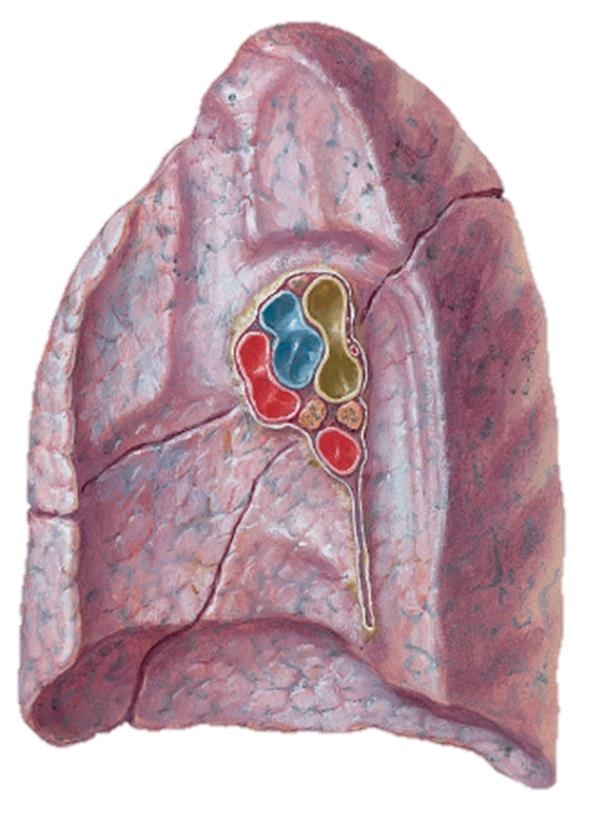 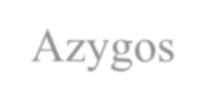 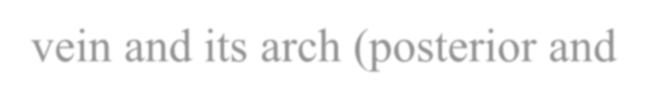 Azygos vein and its arch (posterior and
over the root of the lung).


Vagus nerve posterior to the root.


Esophagus above and posterior to the  root.


Phrenic nerve anterior to the root.


Cardiac impression: related to right  atrium.

Below hilum and in front of  pulmonary ligament: Groove for  I.V.C.
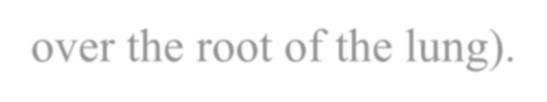 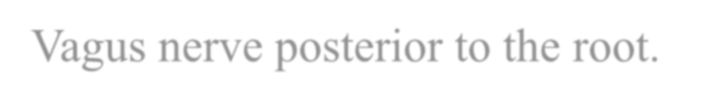 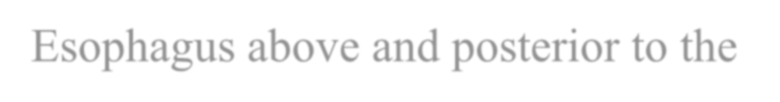 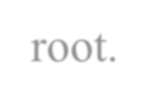 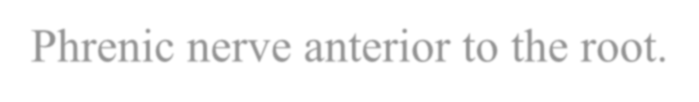 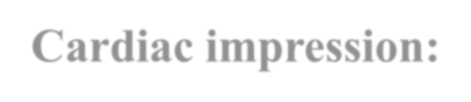 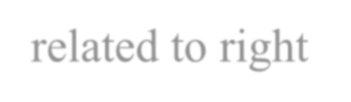 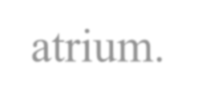 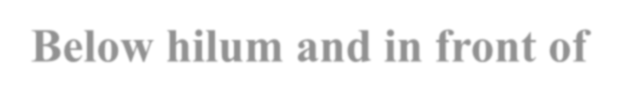 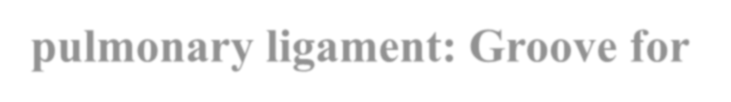 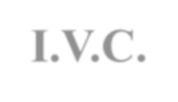 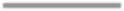 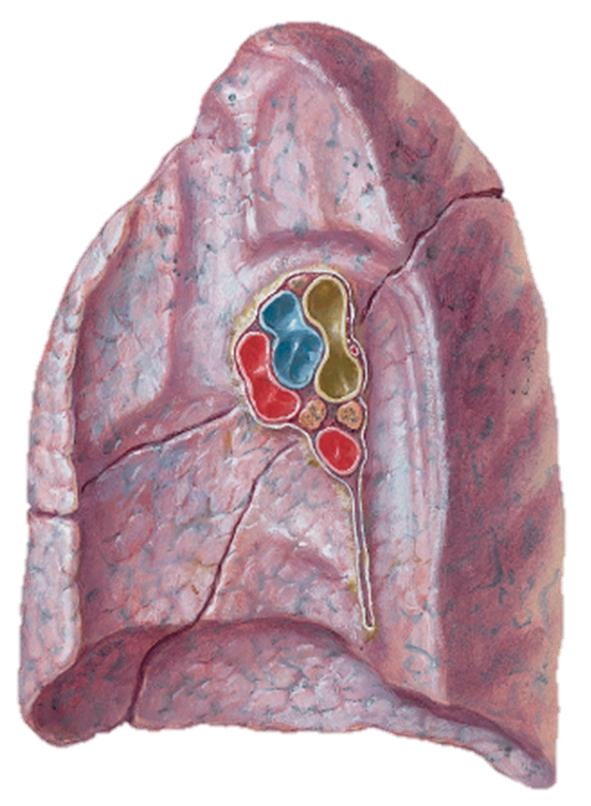 Root of the Right Lung
2 bronchi lie posterior.

Pulmonary artery is  superior

2 Pulmonary veins are  inferior and anterior.
Left Lung
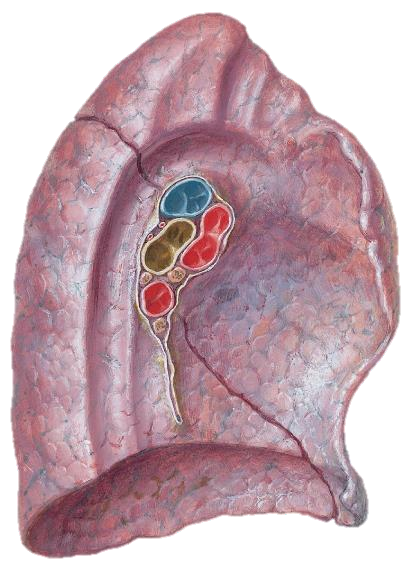 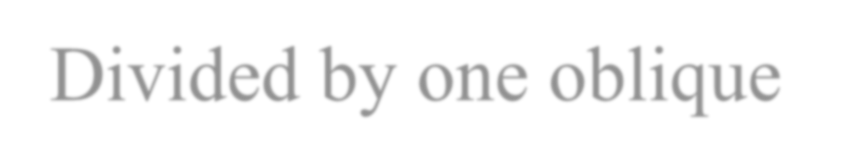 Divided by one oblique  fissure into -2 lobes,  Upper and lower.

There is No horizontal  fissure.

It has a cardiac notch at  lower part of its  anterior border.
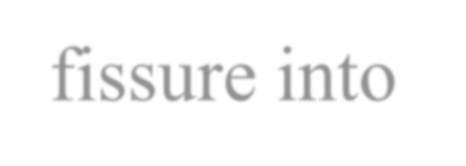 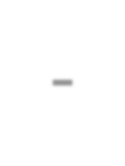 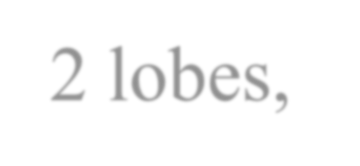 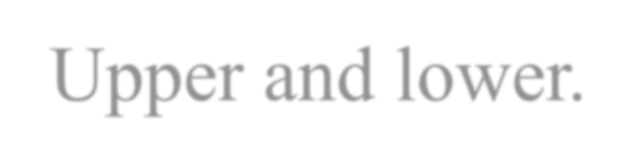 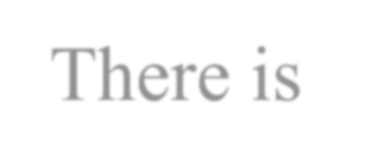 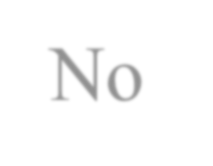 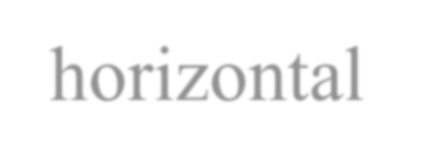 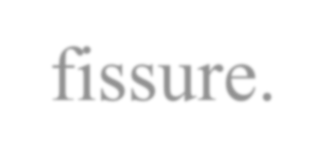 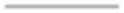 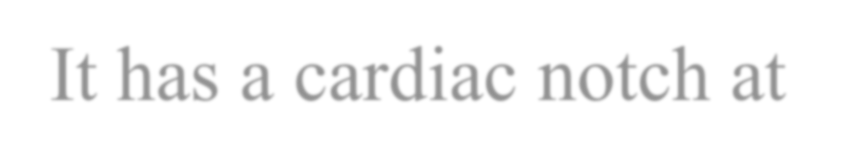 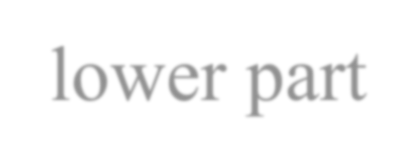 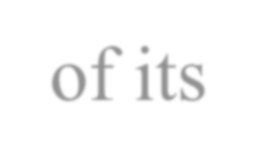 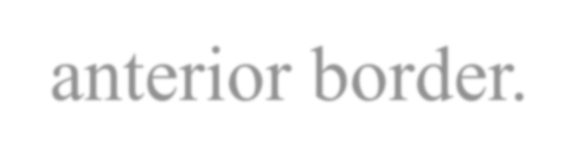 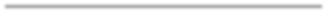 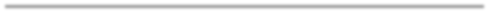 Mediastinal Surface of  the Left Lung
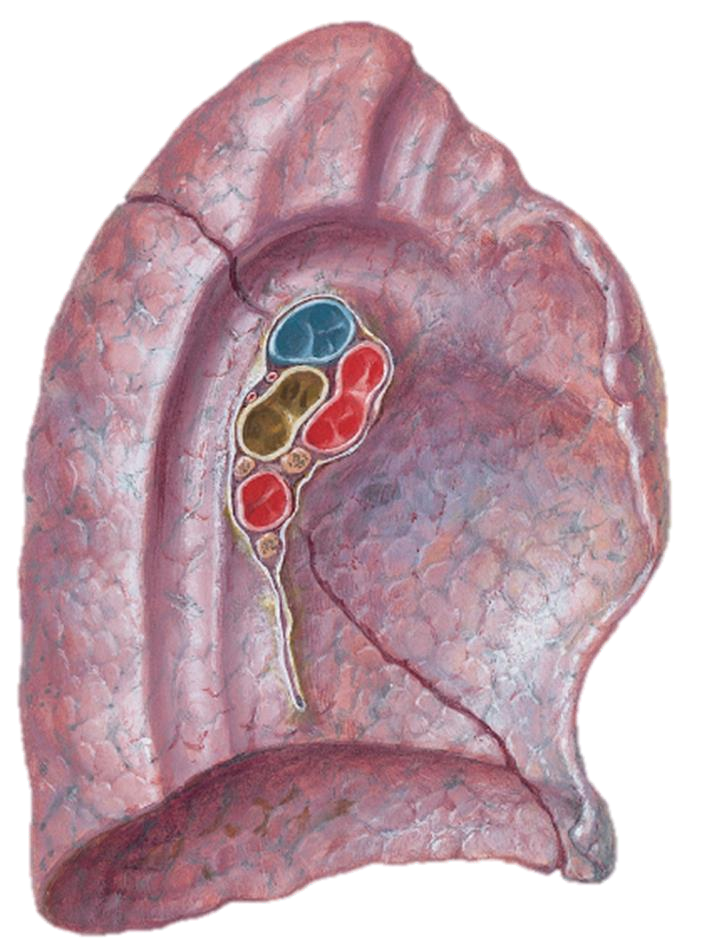 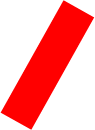 Descending aorta posterior to the root.
Arch of the aorta above  the root.  Vagus nerve posterior to the root.  Groove for left common carotid artery.  Groove for left subclavian artery.

Phrenic nerve anterior to the root.

Cardiac impression : related to left
ventricle.
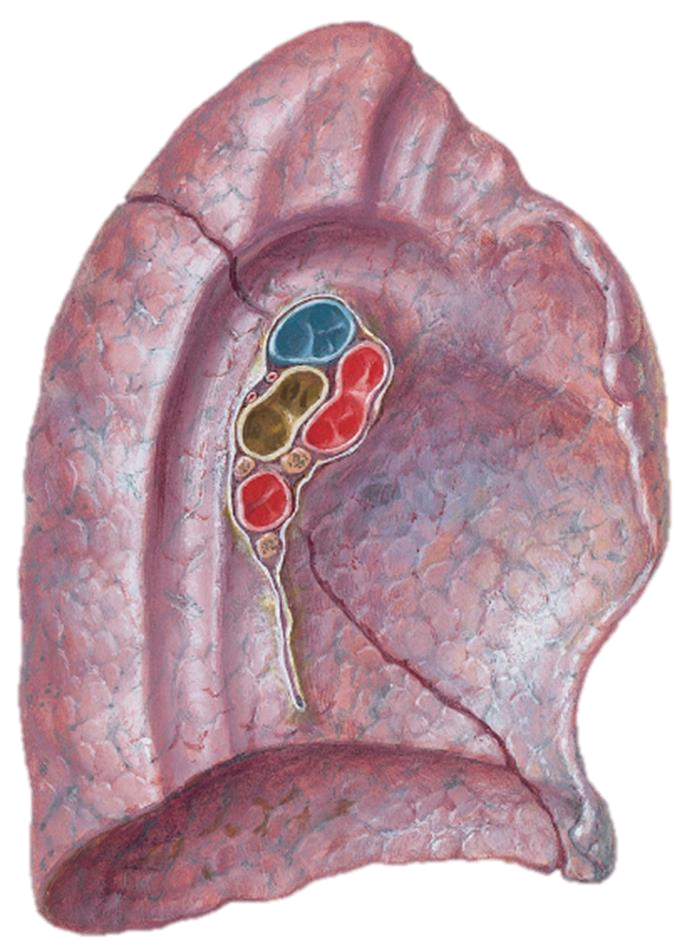 Root of the Left Lung
One bronchus lies  posterior

Pulmonary artery is  superior

2 Pulmonary veins are  inferior and anterior.
Blood Supply of the  Lungs
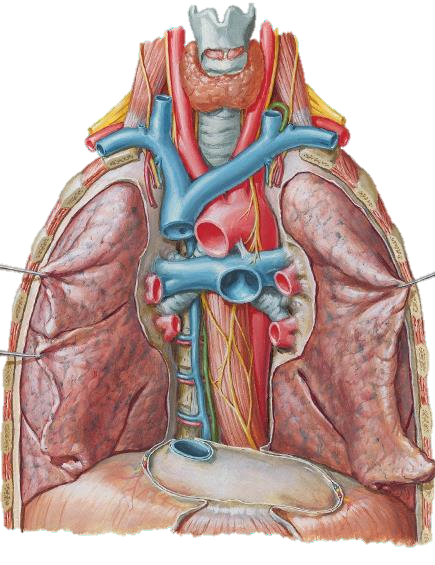 Bronchial arteries (branches of  descending thoracic aorta)….. supply  oxygenated blood to bronchi , lung  tissue & visceral pleura.


Bronchial veins: drain into azygos &
hemiazygos veins.


Pulmonary artery carries
non-oxygenated blood from right  ventricle to the lung alveoli.


2 pulmonary veins from each lung :  carry oxygenated blood to the left  atrium.
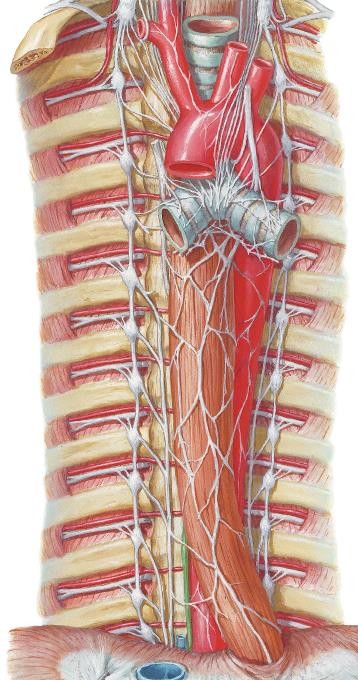 Nerve Supply of the  Lung
Pulmonary plexus :at  the root of lung. It s  formed of sympathetic  & parasympathetic  fibres.
1- Sympathetic: from  sympathetic trunk they are  broncho-dilators and  vasoconstrictors.
2- Parasympathetic: from  the Vagus nerve. They are  broncho-constrictors and  secretomotor to bronchial  glands and vasodilators.
Lymph Drainage of  the Lung
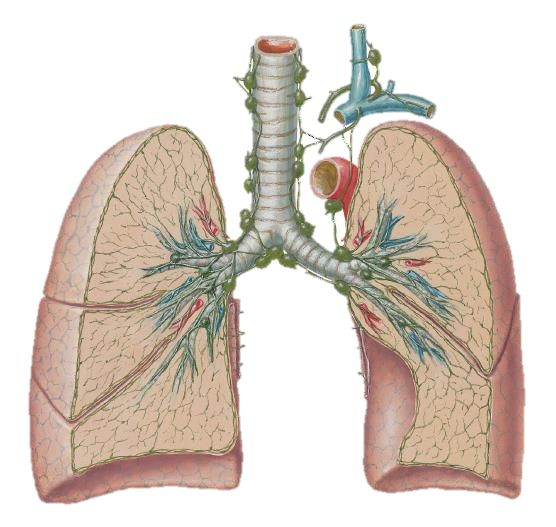 There are 2 lymphatic
plexuses
Superficial plexus (subpleural):  lies under the visceral pleura and
drains to bronchopulmonary nodes in
the hilum of lung.
Deep plexus:
Lies along the bronchial tree &  pulmonary blood vessels and drain  into the pulmonary nodes within the  lung substance. Then into  bronchopulmonary nodes in the  hilum of lung. Then into the
tracheo-bronchial nodes at the  bifurcation of trachea, and finally  into broncho-mediastinal lymph  trunks to end in thoracic duct (left)  or in right lymphatic duct (right).
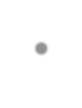 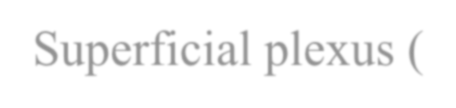 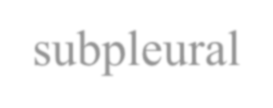 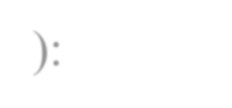 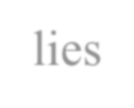 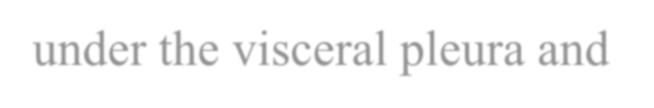 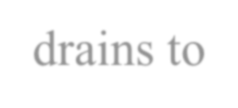 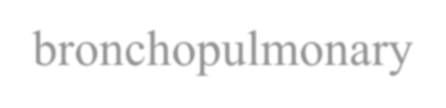 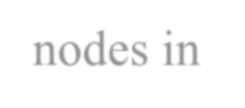 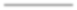 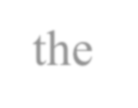 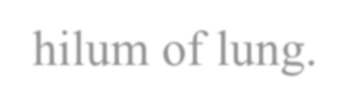 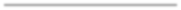 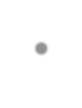 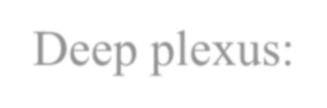 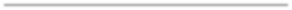 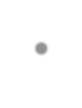 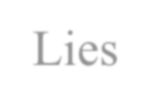 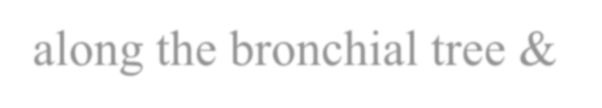 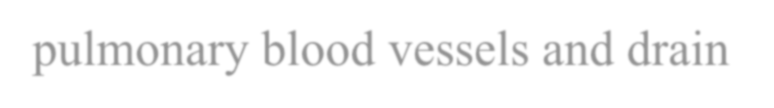 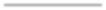 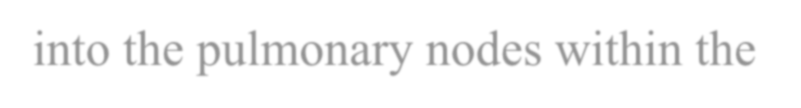 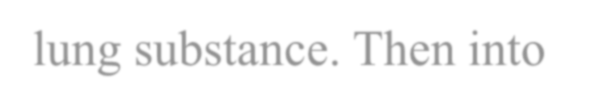 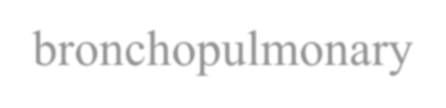 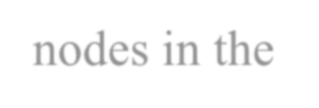 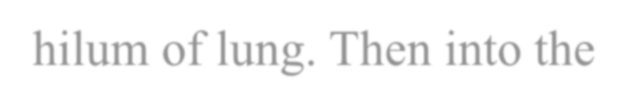 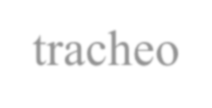 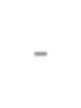 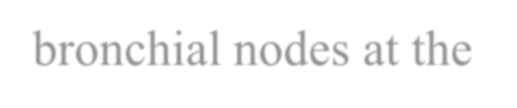 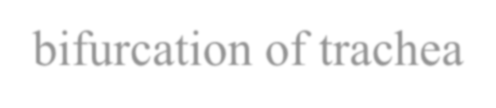 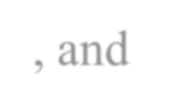 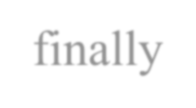 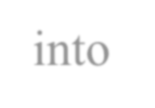 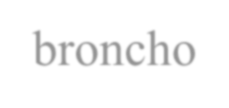 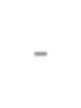 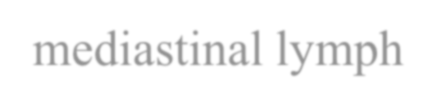 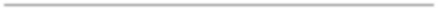 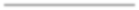 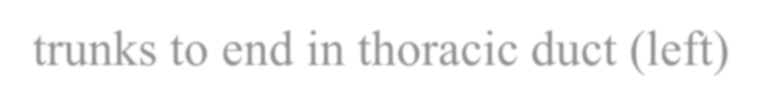 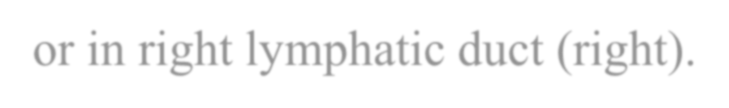 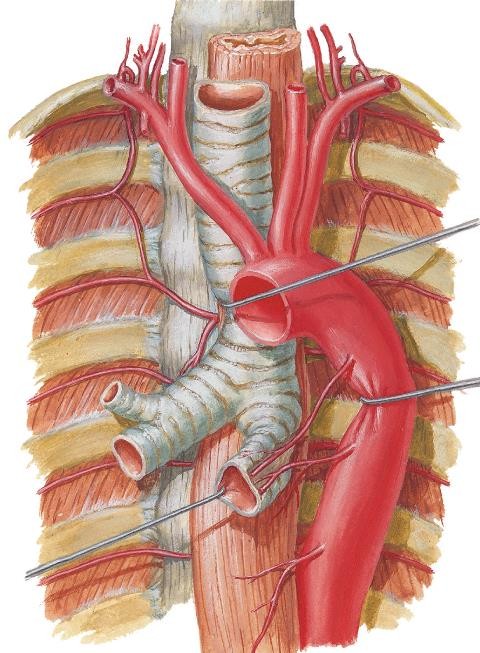 Bronchi
The trachea divides into 2  main bronchi:

Right main bronchus:
divides before entering the  hilum, it gives off superior lobar  (secondary) bronchus.
On entering hilum, it divides into
middle & inferior lobar bronchi.
Left main bronchus:
it divides after entering the lung  into superior & inferior lobar  bronchi.
Within the lung each  bronchus divides into  number of branches.
Bronchopulmonary	Segments
They are the anatomic, functional, and
surgical units of the lungs.
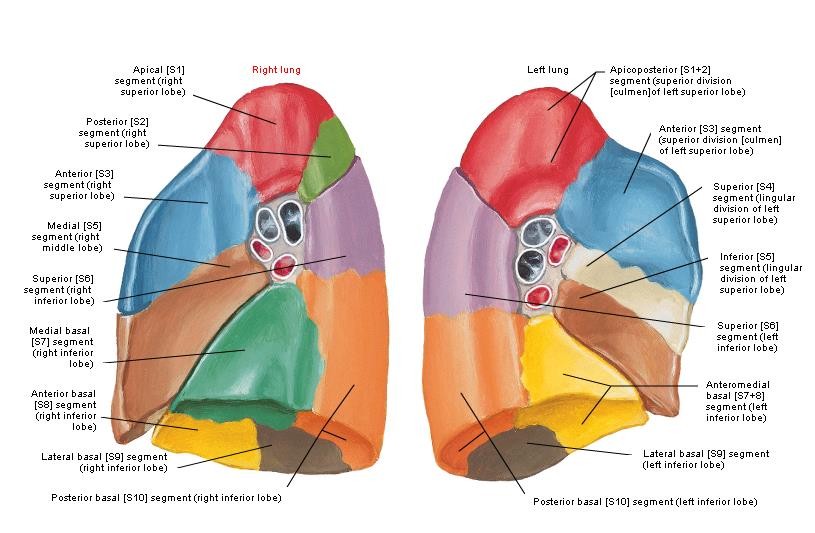 Each lobar (secondary) bronchus gives  off segmental (tertiary) bronchi.
Each segmental bronchus divides  repeatedly into bronchioles.


Bronchioles divide into terminal  bronchioles, which show delicate  outpouchings ‘the respiratory  bronchioles’.
Bronchopulmonary	Segments
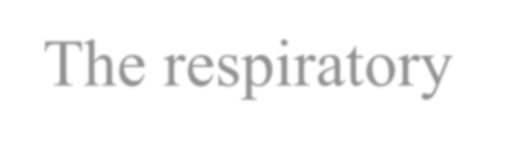 The respiratory  bronchioles end by  branching into alveolar  ducts, which lead into  alveolar sacs.

The alveolar sacs consist  of several alveoli, each  alveolus is surrounded by  a network of blood  capillaries for gas  exchange.
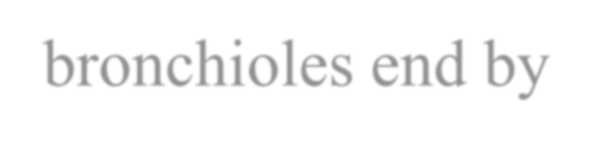 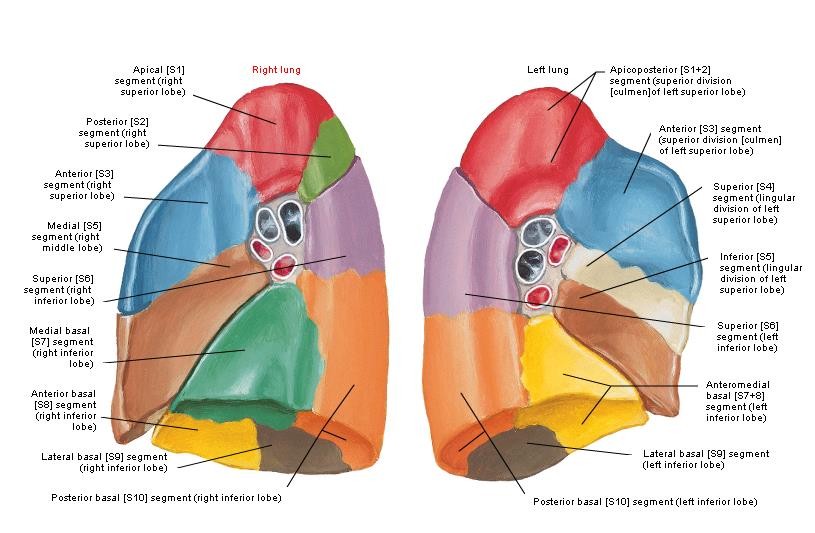 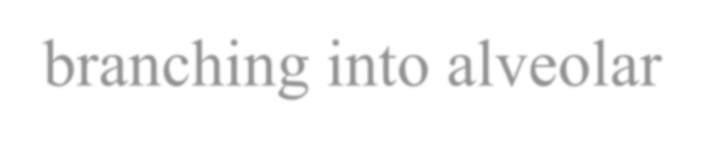 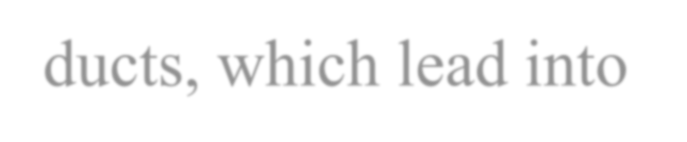 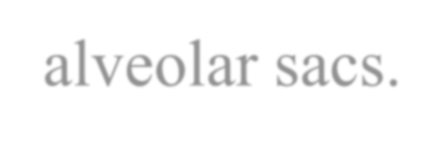 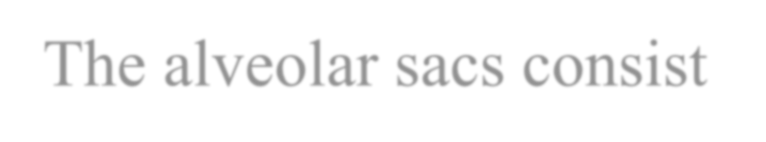 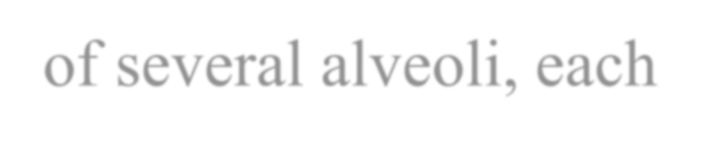 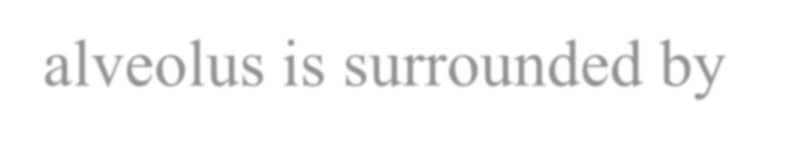 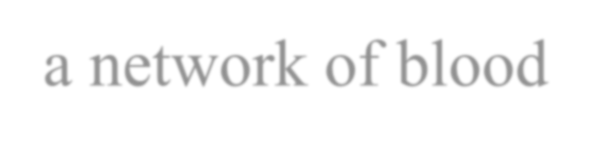 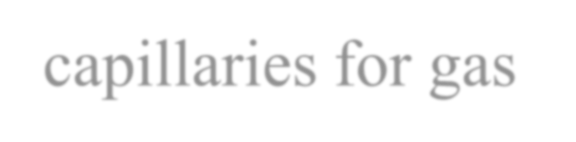 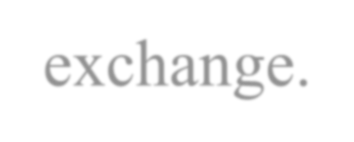 Bronchopulmonary Segments
It is pyramidal in  shaped, its apex lies  toward the root, while its base lies on  the lung surface.

It is surrounded by connective tissue  septa.

It has a segmental bronchus, a  segmental artery, lymph vessels, and  autonomic nerves.

The segmental vein lies in the inter-  segmental C.T. septa between the  segments.

A diseased segment can be removed  surgically, because it is a structural unit..
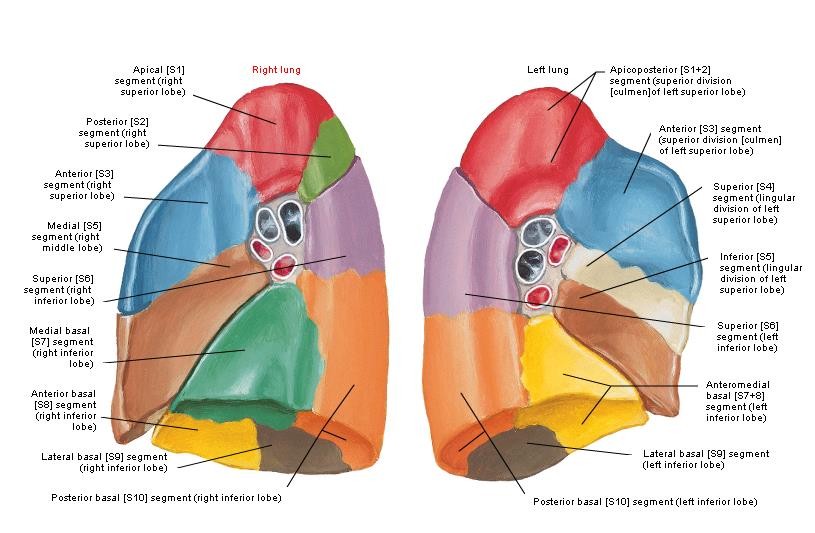 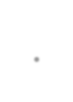 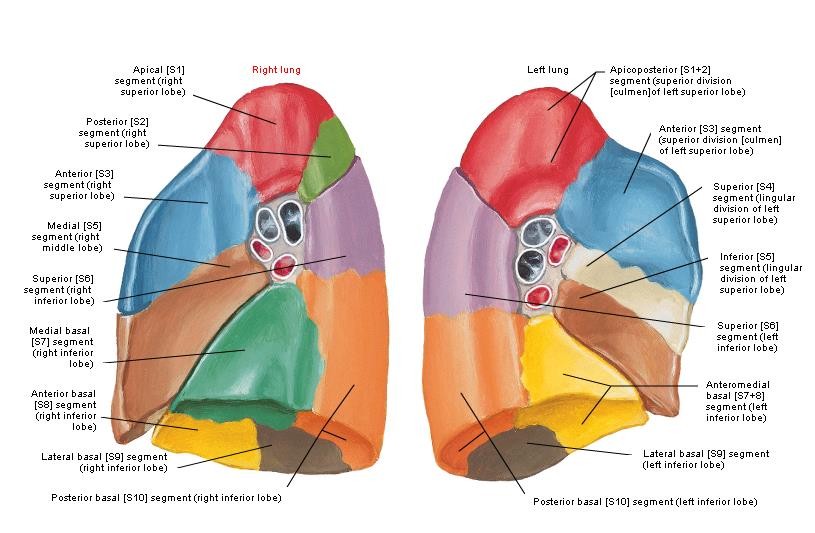 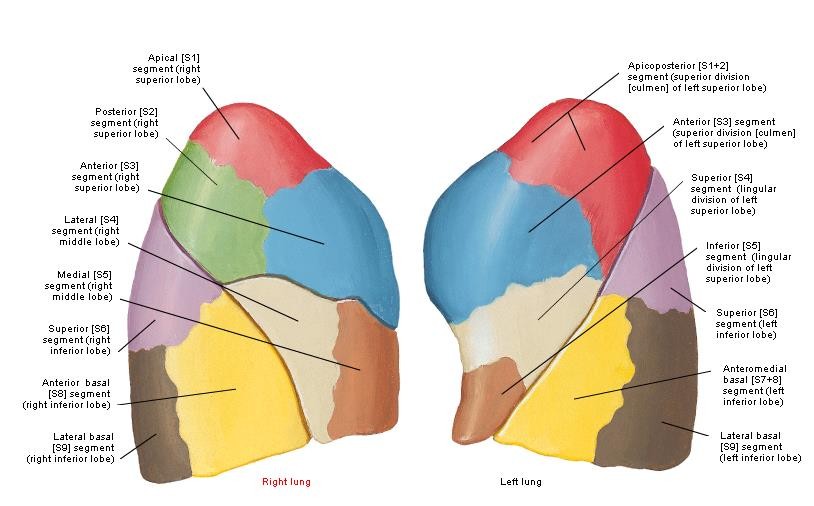 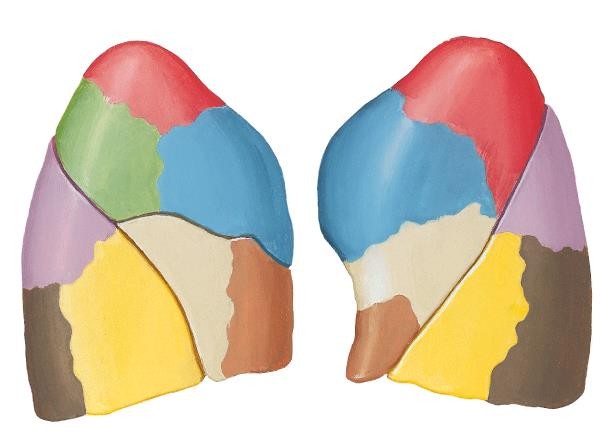 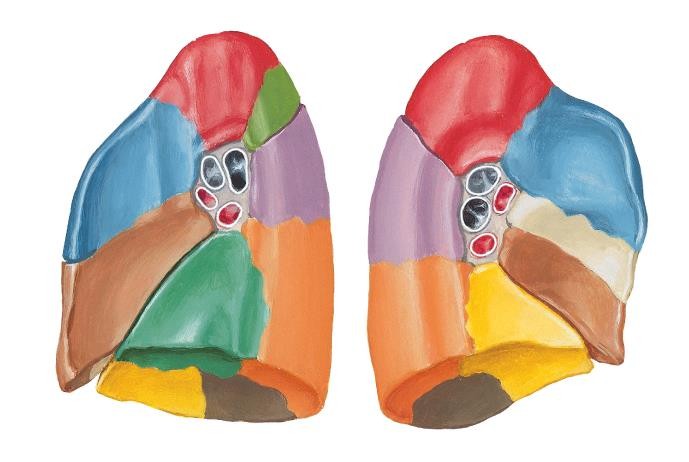 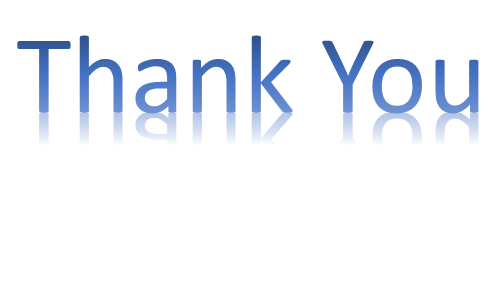